ỦY BAN NHÂN DÂN QUẬN LONG BIÊN
TRƯỜNG MẦM NON GIA QUẤT
HOẠT ĐỘNG PHÁT TRIỂN NGÔN NGỮ
Truyện: “Ai đáng khen nhiều hơn”
TL: Kể truyện sáng tạo
GV: Lê Thị Huyền Trang
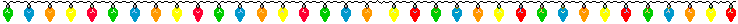 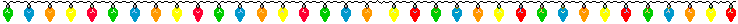 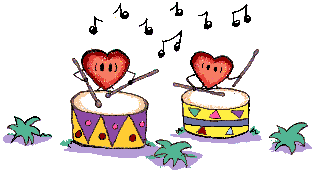 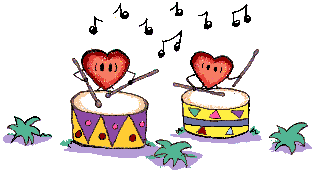 HĐ1: Ổn định tổ chức
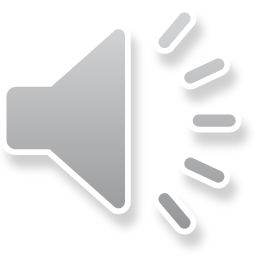 2. Phương pháp và hình thức tổ chức
a. Cô kể một đoạn truyện kết hợp với sa bàn
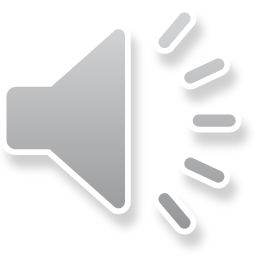 b. Trẻ kể sáng tạo
d. Cô kể hoàn chỉnh cho trẻ nghe
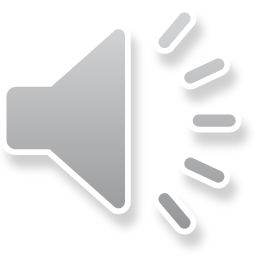 d. Giải quyết tình huống
XIN CHÂN THÀNH CẢM ƠN!